TITLE OF YOUR WORK (use ARIAL 55 / centralized)
Name of authors
Your work goes here.
Your affiliation & contact goes HERE
(Centralized / ARIAL / font size 22)
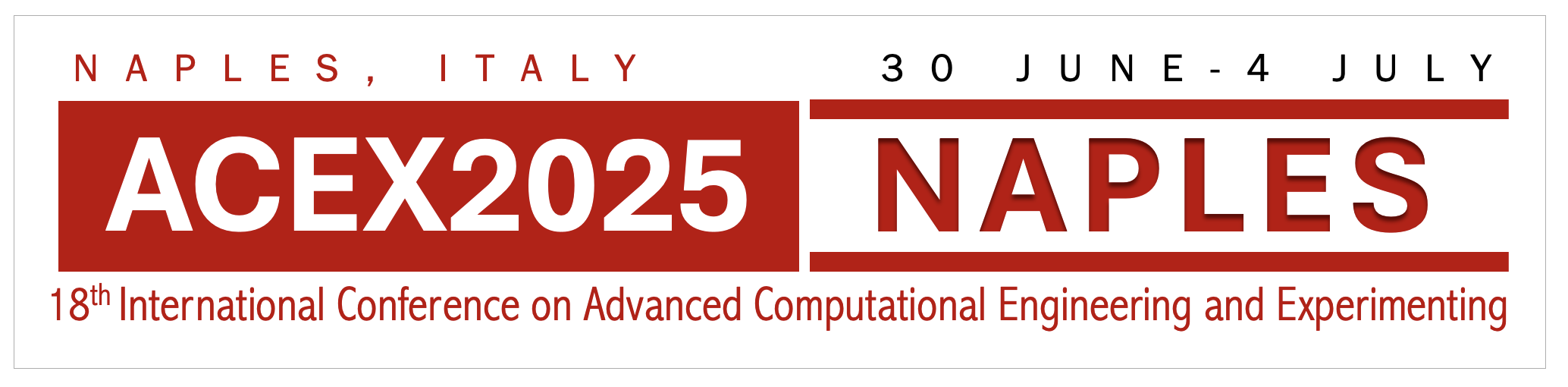 Your ID CODE goes here!
 (centralized/ ARIAL BOLD / font size 60)
ACEXXXX